EvolutionandDarwin
Evolution
The processes that have transformed life on earth from it’s earliest forms to the vast diversity that characterizes it today.

A change in the genes!!!!!!!!
Old Theories of Evolution
Jean Baptiste Lamarck (early 1800’s) proposed:
	“The inheritance of acquired characteristics”

He proposed that by using or not using its body parts, an individual tends to develop certain characteristics, which it passes on to its offspring.
“The Inheritance of Acquired Characteristics”
Example:
	A giraffe acquired its long neck because its ancestor stretched higher and higher into the trees to reach leaves, and that the animal’s increasingly lengthened neck was passed on to its offspring.
Charles Darwin
Influenced by Charles Lyell who published 	“Principles of Geology”.

This publication led Darwin to realize that natural forces gradually change Earth’s surface and that the forces of the past are still operating in modern times.
Charles Darwin
Darwin set sail on the H.M.S. Beagle (1831-1836) to survey the south seas (mainly South America and the Galapagos Islands) to collect plants and animals.

On the Galapagos Islands, Darwin observed species that lived no where else in the world.

These observations led Darwin to write a book.
Charles Darwin
Wrote in 1859:	“On the Origin of Species by Means of Natural Selection”

Two main points:
	1.	Species were not created in their present 	form, but evolved from ancestral species.

	2.	Proposed a mechanism for evolution:  		NATURAL SELECTION
Natural Selection
Individuals with favourable traits are more likely to leave more offspring better suited for their environment.

Also known as “Differential Reproduction”

Example:
	English peppered moth (Biston betularia)
			- light and dark phases
Artificial Selection
The selective breeding of domesticated plants and animals by man.

Question:
	What’s the ancestor of the domesticated dog?

Answer:  WOLF
Evidence of Evolution
1.	  Biogeography:
		Geographical distribution of species.

2.  Fossil Record:
		Fossils and the order in which they appear 	in layers of sedimentary rock (strongest 	evidence).
Eastern Long Necked Turtle
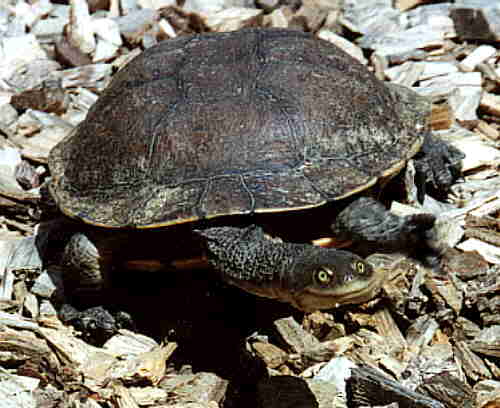 Evidence of Evolution
3.  Taxonomy:
		Classification of life forms.

4.  Homologous structures:
		Structures that are similar because of 	common ancestry (comparative anatomy)
Evidence of Evolution
5.  Comparative embryology:
		Study of structures that appear during 	embryonic development.


6.  Molecular biology:
		DNA and proteins (amino acids)
Population Genetics
The science of genetic change in population.

Remember:	Hardy-Weinberg equation.(A level only)
Population
A localized group of individuals belonging to the same species.
Species
A group of populations whose individuals have the potential to interbreed and produce viable offspring.
GCSE stop
Gene Pool
The total collection of genes in a population at any one time.
Hardy-Weinberg Principle
The concept that the shuffling of genes that occur during sexual reproduction, by itself, cannot change the overall genetic makeup of a population.
Hardy-Weinberg Principle
This principle will be maintained in nature only if all five of the following conditions are met:

	1.	Very large population
	2.	Isolation from other populations
	3.	No net mutations
	4.	Random mating
	5.	No natural selection
Hardy-Weinberg Principle
Remember:
		If these conditions are met, the 		population is at equilibrium.

This means “No Change” or “No Evolution”.
Macroevolution
The origin of taxonomic groups higher than the species level.
Microevolution
A change in a population’s gene pool over a secession of generations.

Evolutionary changes in species over relatively brief periods of geological time.
Five Mechanisms of Microevolution
1.  Genetic drift:
		Change in the gene pool of a small 	population due to chance.

Two examples:
	a.  Bottleneck effect
	b.  Founder effect
a.  Bottleneck Effect
Genetic drift (reduction of alleles in a population) resulting from a disaster that drastically reduces population size.

Examples:
	1.	Earthquakes
	2.	Volcanoes
b.  Founder Effect
Genetic drift resulting from the colonization of a new location by a small number of individuals.

Results in random change of the gene pool.

Example:
	1.	Islands (first Darwin finch)
Five Mechanisms of Microevolution
2.  Gene Flow:
		The gain or loss of alleles from a 		population by the movement of individuals 	or gametes.

Immigration or emigration.
Five Mechanisms of Microevolution
3.  Mutation:
		Change in an organism’s DNA that		creates a new allele.

4.  Non-random mating:
		The selection of mates other than		by chance.

5.  Natural selection:
		Differential reproduction.
Number
       of
Individuals
Small                                   Large
Size of individuals
Modes of Action
Natural selection has three modes of action:
	1.	Stabilizing selection
	2.	Directional selection
	3.	Diversifying selection
Number
       of
Individuals
Small                                   Large
Size of individuals
1.	Stabilizing Selection
Acts upon extremes and favors the intermediate.
Number
       of
Individuals
Small                                   Large
Size of individuals
2.	Directional Selection
Favors variants of one extreme.
Number
       of
Individuals
Small                                   Large
Size of individuals
3.	Diversifying Selection
Favors variants of opposite extremes.
Speciation
The evolution of new species.
Reproductive Barriers
Any mechanism that impedes two species from producing fertile and/or viable hybrid offspring.

Two barriers:
	1.	Pre-zygotic barriers
	2.	Post-zygotic barriers
1.	Pre-zygotic Barriers
a.  Temporal isolation:
		Breeding occurs at different times for 		different species.

b.  Habitat isolation:
		Species breed in different habitats.

c.  Behavioral isolation:
		Little or no sexual attraction between 		species.
1.	Pre-zygotic Barriers
d.  Mechanical isolation:
		Structural differences prevent gamete 		exchange.

e.  Gametic isolation:
		Gametes die before uniting with gametes 	of other species, or gametes fail to unite.
2.	Post-zygotic Barriers
a.  Hybrid inviability:
		Hybrid zygotes fail to develop or fail to 		reach sexual maturity.

b.  Hybrid sterility:
		Hybrid fails to produce functional gametes.

c.  Hybrid breakdown:
		Offspring of hybrids are weak or infertile.
Allopatric Speciation
Induced when the ancestral population becomes separated by a geographical barrier.

Example:
		Grand Canyon and ground squirrels
Adaptive Radiation
Emergence of numerous species from a common ancestor introduced to new and diverse environments.

Example:
		Darwin’s Finches
Parent population
reproductive sub-population
Sympatric Speciation
Result of a radical change in the genome that produces a reproductively isolated sub-population within the parent population (rare).

Example:  Plant evolution - polyploid
		A species doubles it’s chromosome # to 	become tetraploid.
Interpretations of Speciation
Two theories:
	1.	Gradualist Model (Neo-Darwinian):
		Slow changes in species overtime.

	2.	Punctuated Equilibrium:
		Evolution occurs in spurts of 	relatively 		rapid change.
Convergent Evolution
Species from different evolutionary branches may come to resemble one another if they live in very similar environments.

Example:
	1.	Ostrich (Africa) and Emu (Australia).
	2.	Sidewinder (Mojave Desert) and
		Horned Viper (Middle East Desert)
Coevolution
Evolutionary change, in which one species act as a selective force on a second species, inducing adaptations that in turn act as selective force on the first species.

Example:
	1.	Acacia ants and acacia trees
	2.	Humming birds and plants with flowers 	with long tubes